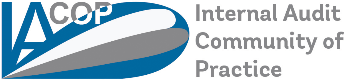 ЦЕЛИ ЗАСЕДАНИЯ
Эдит Немет, руководитель РГ
Цели  заседания
Сформировать представление о контрольной среде и применении соответствующих принципов COSO в условиях государственного сектора
Выявить связи с другими принципами COSO и моделью «трёх линий обороны»
Поделиться передовыми подходами и практическими инструментами для формирования надёжной среды внутреннего контроля в государственной организации 
Сформулировать критерии для оценки контрольной среды в государственном секторе
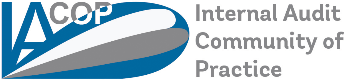 Ожидаемые результаты
Общее представление о том, как применять или адаптировать принципы COSO, связанные с Компонентом 1 («Контрольная среда») и формировать надёжную контрольную среду в государственном секторе 
Набор передовых подходов и практических инструментов для формирования надёжной среды внутреннего контроля в государственной организации 
Проект документа для обсуждения, посвящённого контрольной среде 
Проект критериев для оценки контрольной среды в государственном секторе
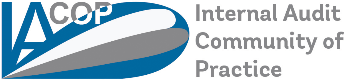 Материалы для ознакомления перед заседанием
Обязательно: проект документа для обсуждения СВА PEMPAL, посвящённого контрольной среде https://www.pempal.org/ru/events

Факультативно: 
ЕК, документ для обсуждения, подготовленный Сетью ГВК “Towards an optimal Control Environment”  
[«К оптимальной контрольной среде»] http://ec.europa.eu/budget/pic/lib/docs/2015/CD05ICenvironment-DiscussionPaper.pdf
Leveraging COSO across the three lines of defence [«Использование принципов СOSO во всех трёх «линиях обороны»], Институт внутренних аудиторов, 2015 https://www.coso.org/Documents/COSO-2015-3LOD.pdf
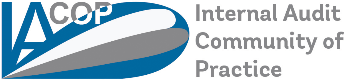 Форматы работы и необходимость активного участия
«Ток-шоу», «круглые столы» обсуждение в группах  – мы ждём активного участия от всех 
Используйте перерывы для неформального общения, чтобы поговорить с нашими экспертами или руководством РГ ВК  

ЧЕМ АКТИВНЕЕ ВЫ БУДЕТЕ РАБОТАТЬ, ТЕМ БОЛЬШЕ УЗНАЕТЕ!
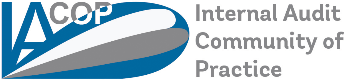 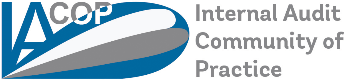 Желаю НАМ плодотворной работы!